OpenHarmony项目群TSC WEB3 TSG例会2022年12月
会议议题
请春辉（包括春辉邀请的专家）介绍一下OpenHarmony安全技术相关信息 ，如何应用在Open Wallet的实现
请张峰介绍一下与他们商业场景相关的重要用例
请蒋晓黎介绍一下与他们商业场景相关的重要用例
Wenjing总结十一月/十二月两次会议初步确定的明年计划想法，如果您上次没能到会，请这次尽量参加。
23年工作方向讨论草稿
用户体验界面
（3）标准化的数字资产类别与应用1、2、3、VC，C2PA
+ 其他上游开源软件社区
+ 国内外相关标准
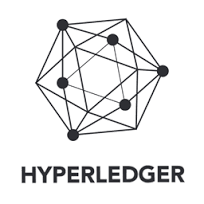 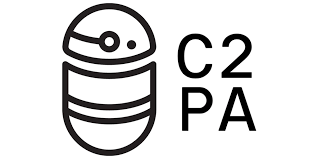 （2）钱包之间的信任互联协议
用户类型1、2、3、
（1）开源电子钱包，DID
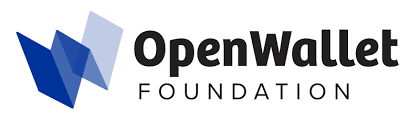 连接到区块链1、2、3、
OpenHarmony OS 接口SDK + TEE
连接到传统系统1、2、3、
应用Device类型1、2、3、
Thanks